Mentor Orientation
Teacher & SSP Induction Programs
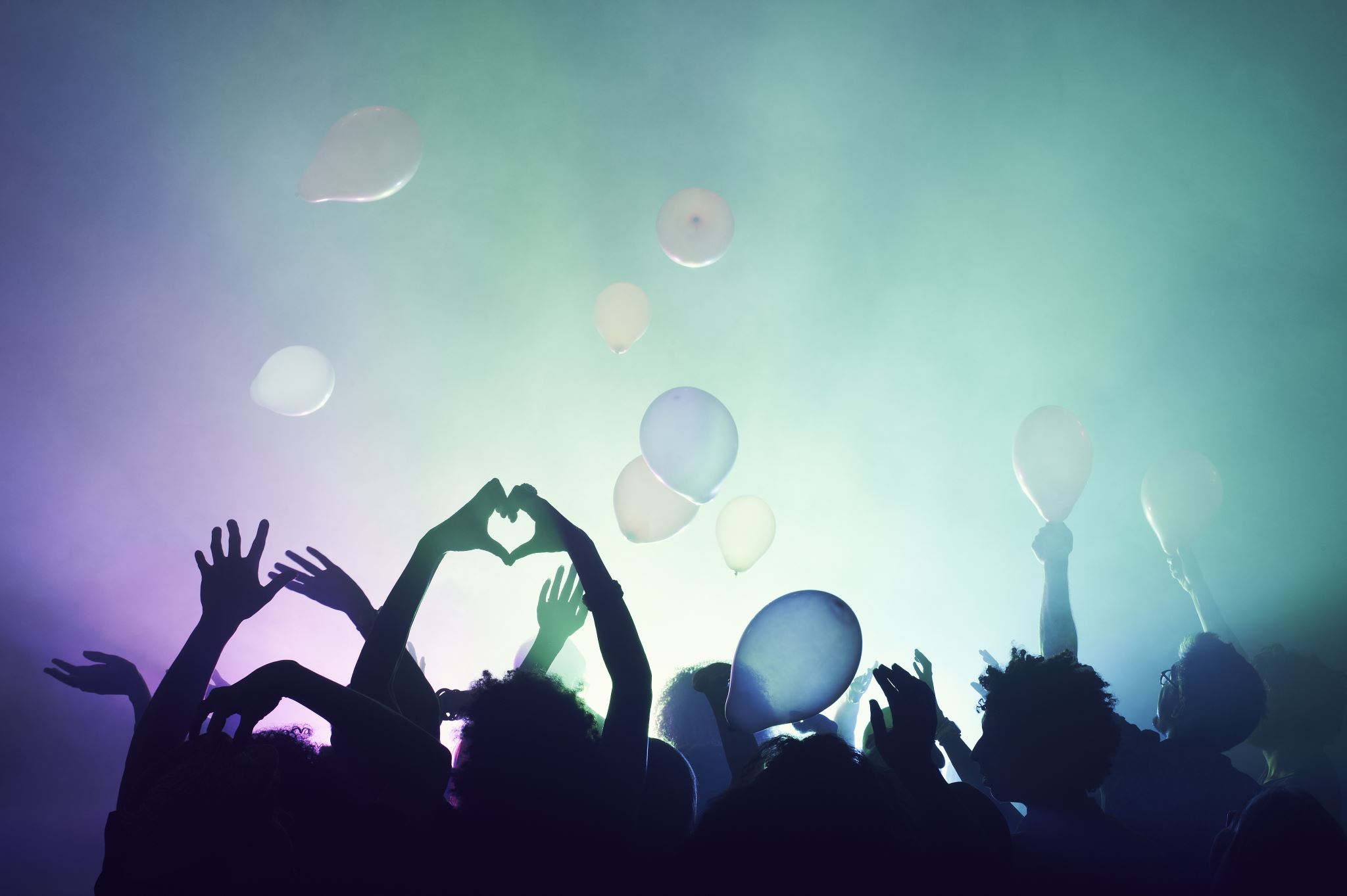 Welcome & Introductions
In the chat:

Name
School
Role
Years in education
Favorite part of teaching
[Speaker Notes: A National Alliance for Public Charter Schools poll on public school teachers says majority feel overwhelmed and burned out, among other findings | Al Día News (aldianews.com)]
24-25 Induction Program CalendarNew Option: Mentor Gathering Quarterly
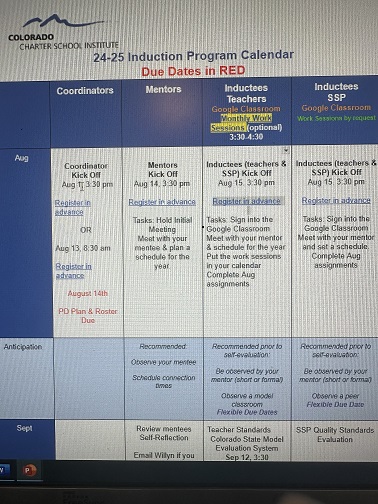 Induction Programs provide…
[Speaker Notes: To have maximum impact on student learning, educators must develop and evolve along with their students. Induction programs help set the stage for continuous growth and support of educators at the beginning of their careers or as they transition to new organizations or new roles within an organization.]
Program Components
[Speaker Notes: Each school plans experiences and professional development for inductees to orient them to your school’s culture, instructional methodologies, and processes and procedures. 

CSI provides video modules that provides inductees an introduction to CSI, an overview of the Colorado Teacher and SSP quality standards, and an overview of the Colorado Model Content Standards. CSI requires each inductee to complete on online portfolio of monthly assignments. Portfolio assignments are aligned to the Educator Quality Standards and include artifact and reflection.

Each school selects qualified mentors to work with inductees and as the induction coordinator, you verify that 30 hours of mentoring was provided to each inductee. Each inductee is required to have at least one observation conducted by their mentor and also to observe a model classroom. Observations can be conducted virtually.]
30 Hours of Mentorship
Regular meetings/conferencing
Observation with pre- and post- conference
Arrange for a Model Classroom Observation with pre- and post- conference
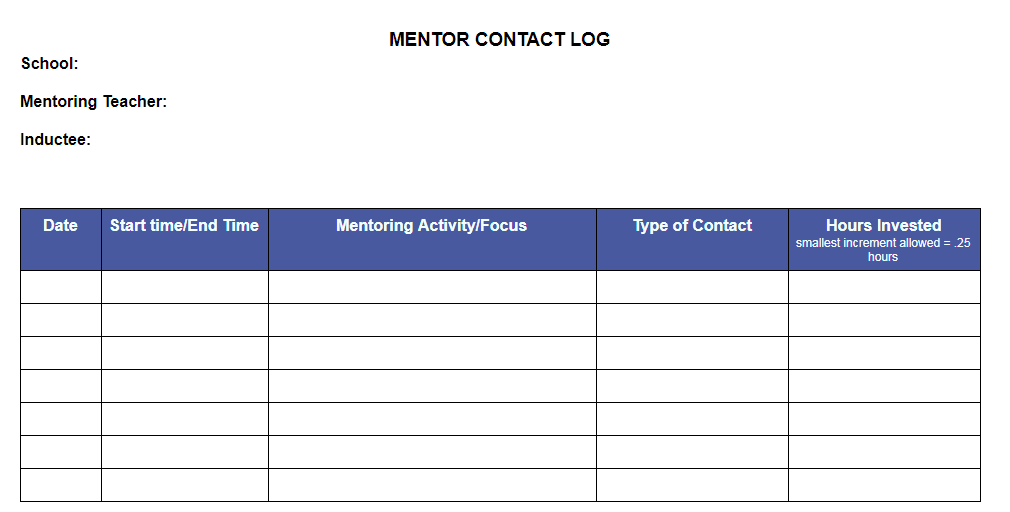 First Year Phases	(Moir, 1999)h
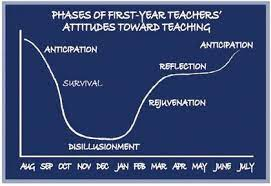 Phaes of the year
Competency Spectrum
Characteristics of a Mentor
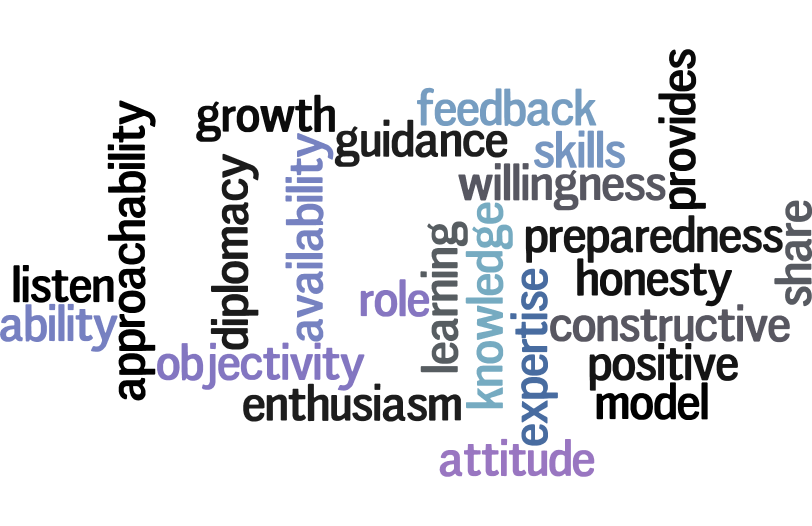 [Speaker Notes: Willingness to share skills, knowledge, and expertise. ...
Demonstrates a positive attitude and acts as a positive role model. ...
Takes a personal interest in the mentoring relationship. ...
Exhibits enthusiasm in the field. ...
Values ongoing learning and growth in the field.
Good listener
Approachable and accessible
Honesty with diplomacy
Provides constructive feedback]
High-Performance Mentor Teacher
[Speaker Notes: Provide and model professional best practices.
Provide feedback on all aspects of classrooms teaching
Provide emotional support and encouragement
Provide guidance on the “How To’s” of a new workplace]
Tips for Success
12
[Speaker Notes: What is your role as a mentor?
What is your mentee’s role?
(Think about logistical responsibilities as well as characteristics and services provided.)

Meeting times
Punctuality
Handling stumbling blocks (What might they be?  Ideas to deal with them when we differ?)
Feedback
Communication
Pet peeves (ie checking facebook during conversations)


How available are you?
How available is your mentee?
What are you both willing to do?  (Emails, phone calls, Facebook, after hours?)]
Expectations
A Mentor is…
teacher
friend
guide
coach
role model
Co-learner
A Mentor is not…
administrator
supervisor
evaluator
Spy
Reporter
“Learning-Focused Relationship” 
(Mentoring Matters, Lipton & Wellman, 2018)
Quote
We know that people learn best when they learn from and support each other in a learning community.

Annette Breaux and Harry K Wong
New Teacher Induction
Quick Check (click on the link)
What are the three main components of induction?

What is the topic for January work session/submission? 

Who has the option to attend the monthly work sessions?

What is the platform for the online modules & assignment submissions?

What are the types of observations required?

Please rate this training 1 to 10 (1 poor to 10 exceptional)
Please share suggestions for improvement.
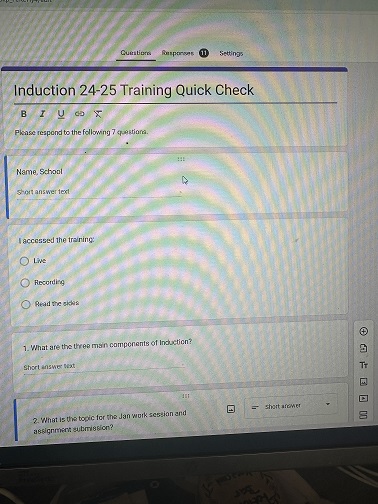 Option 1: Online Portfolio & Reflection
Google classroom 
Video content 
Colorado Educator Quality Standards
Colorado Model Evaluation System
CSI and Charter Schools
Assignments allow inductees to demonstrate competency in implementing the Standards in their professional practice
Artifacts
Reflections
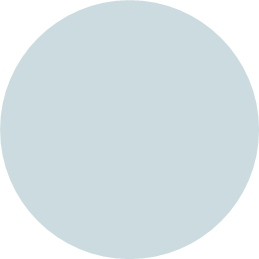 Options 2: Monthly Work Sessions
Topic Based Quest Speaker (first 10 min) when applicable

One hour based on feedback from 23-24 inductees (new this year)

Break Out groups for subject/grade level engagement

Discuss the topic, share artifacts, and reflect on content

Record attendance at the work session in the google classroom.

4 assignments (2 observations, beginning self-evaluation and ending reflection) require submission
[Speaker Notes: Teachers for sure, maybe ssp depending on roster]
Suggested Topics
August
School Orientation  Teacher Evaluation Process  Teaming Structures
Nov.–Dec.
Curriculum
Instructional Strategies
Classroom Routines  Parent Communication
Sep.–Oct.
Suggested Topics
19
Definitions
4
17
Educator Quality Standards
Shared understanding of the essentials of great teaching
Knowledge and skills
Tool for self-reflection, goal setting and ongoing professional growth
Foundation for the Colorado Model Evaluation Process
[Speaker Notes: Provide a shared understanding of the essentials of great teaching
Outline the knowledge and skills required of an excellent teacher
Offer a tool for teacher self-reflection, goal setting and ongoing professional growth
Act as the foundation for the Colorado Model Evaluation Process]
Teacher Quality Standards
Teachers demonstrate mastery of and pedagogical expertise in the content they teach.
Elementary: expert in literacy and mathematics and knowledgeable in all other content areas of assignment
Secondary: knowledge of literacy and mathematics and an expert in the content areas
Teachers establish a safe, inclusive and respectful learning environment for a diverse population of students.
Teachers plan and deliver effective instruction and create an environment that facilitates learning for their students.
Teachers demonstrate professionalism through ethical conduct, reflection, and leadership.
Specialized Services Provider Quality Standards
SSPs demonstrate mastery of and expertise in the domain for which they are responsible.
SSPs support and/or establish safe, inclusive, and respectful learning environments for a diverse population of students.
SSPs plan and deliver effective services in an environment that facilitates learning for their students.
SSPs demonstrate professionalism through ethical conduct, reflection, and leadership.
Online Assignments
Reflection 1-3  paragraphs

Connection to  elements

Snapshot of  professional  practice

Rubric
14
[Speaker Notes: Do you want to be in the Google Classroom? 

I can exempt you from the assignments. You will see your inductees, but also the others. 

Do you want the mentors in the Google Classroom-exempted?]
New-Grading Rubric
Thank You!
Any questions? Thoughts?
Quick Check/Feedback Survey
Contact me at:
willynwebb@csi.state.co.us